Backtracking Search Vs. Variable Elimination for Propositional Satisfiability
Willis Lemasters
Grant Conklin
Backtracking Search:
Searching a tree recursively one branch at a time, abandoning any branch which does not satisfy the search constraints.
Variable Elimination:
Modifying a boolean equation to remove variables.
Propositional Satisfiability:
This refers to the problem of determining if there is a combination of values for the variables in a Boolean formula which cause the formula to evaluate as TRUE.
Backtracking Applied to Propositional Satisfiability:
The tree representing all the possible combinations of values for the variables in a Boolean formula is searched using a backtracking search until a path is found which causes the formula to evaluate as TRUE.
Variable Elimination Applied to Propositional Satisfiability:
The variables in a Boolean formula are progressively eliminated in a way which forces the formula to continually have the option of evaluating to TRUE. At the end, the formula will either evaluate to TRUE, or there will be no valid variable values which allow that possibility after the elimination of some variable, in which case there is no way the formula can possibly evaluate to TRUE.
Davis-Putnam Algorithm or DP-resolution/DR
Created in 1960 by Martin Davis and 	Hilary Putnam
 Resolution based algorithm for deciding 	satisfiability.
 Proved that restricting the amount of 	resolution performed along the 	ordering of the propositions is 	enough to decide satisfiability. 
Was not given much attention.
DP-resolution cont.
Analysis of its runtime focuses mainly 	on its exponential worst case rather 	than its efficiency in certain 	situations.
Quickly replaced by the Davis-Putnam 	Procedure which is a minor 	modification of this algorithm.
Psuedocode of Davis-Putnam Algorithm (Variable Elimination/Resolution)
Directional Resolution: DR
Input: A cnf theory φ, o = Q1, …, Qn.
Output: The decision of whether φ is satisfiable.
If it is, the directional extension Eo(φ) equivalent to φ.
1. Initialize: generate a partition of clauses, bucket1, …, bucketn,
where bucketi contains all the clauses whose highest literal is Qi.
2. For i = n to 1 do:
	If there is a unit clause in bucketi,
	do unit resolution in bucketi
	else resolve each pair {(α V Qi), (β V¬Qi)}      bucketi.
	If γ = α V β is empty, return “φ is unsatisfiable".
	else add γ to the bucket of its highest variable.
3. Return “φ is satis_able" and Eo(φ) = Ui bucketi.
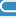 Davis-Putnam Procedure or DP-backtracking
Was introduced in 1962 by Davis, 	Logemann, and Loveland.
 A minor syntactic change from DP-	resolution.
 They replaced the resolution rule with a 	splitting rule.
 This removed the exponential memory 	explosion which caused the 	exponential worst-case run time.
DP-backtracking cont.
This change caused the algorithm to no 	longer be resolution or variable 	elimination based.
 Instead the algorithm became a 	backtracking search algorithm.
 Most work done in the field of 	propositional satisfiability quotes 	the backtracking version and not 	the resolution version.
Psuedocode of Davis-Putnam Procedure(Backtracking Search)
DP(φ):
Input: A cnf theory φ.
Output: A decision of whether φ is satisfiable.
1. Unit_propagate(φ);
2. If the empty clause generated return(false);
3. else if all variables are assigned return(true);
4. else
5. 	Q = some unassigned variable;
6. 	return(DP(φ ∧ ¬Q) V DP(φ ∧ Q))
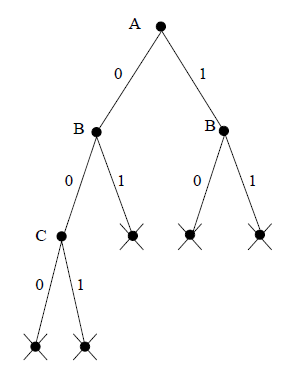 Runtime Comparison of DP-resolution and DP-backtracking
n: number of variables
w*: induced width
[Speaker Notes: W*: graph parameter that describes the size of the largest clique created in the problems interaction graph during inference.]
References
1. Davis, Logemann, and Loveland (Davis, M., Logemann, G., and 	Loveland, D. (1962). "A machine program for theorem 	proving." Communications of the ACM, 5(7): 394--397)

2. Davis and Putnam (Davis, M. and Putnam, H. (1960). "A 	computing procedure for quantification theory." Journal 	of the ACM, 7(3): 201--215.)

3. Rish and Dechter (Irina Rish and Rina Dechter. "Resolution 	versus Search: Two Strategies for SAT." Journal of 	Automated Reasoning, 24, 215--259, 2000.)
[Speaker Notes: W*: graph parameter that describes the size of the largest clique created in the problems interaction graph during inference.]